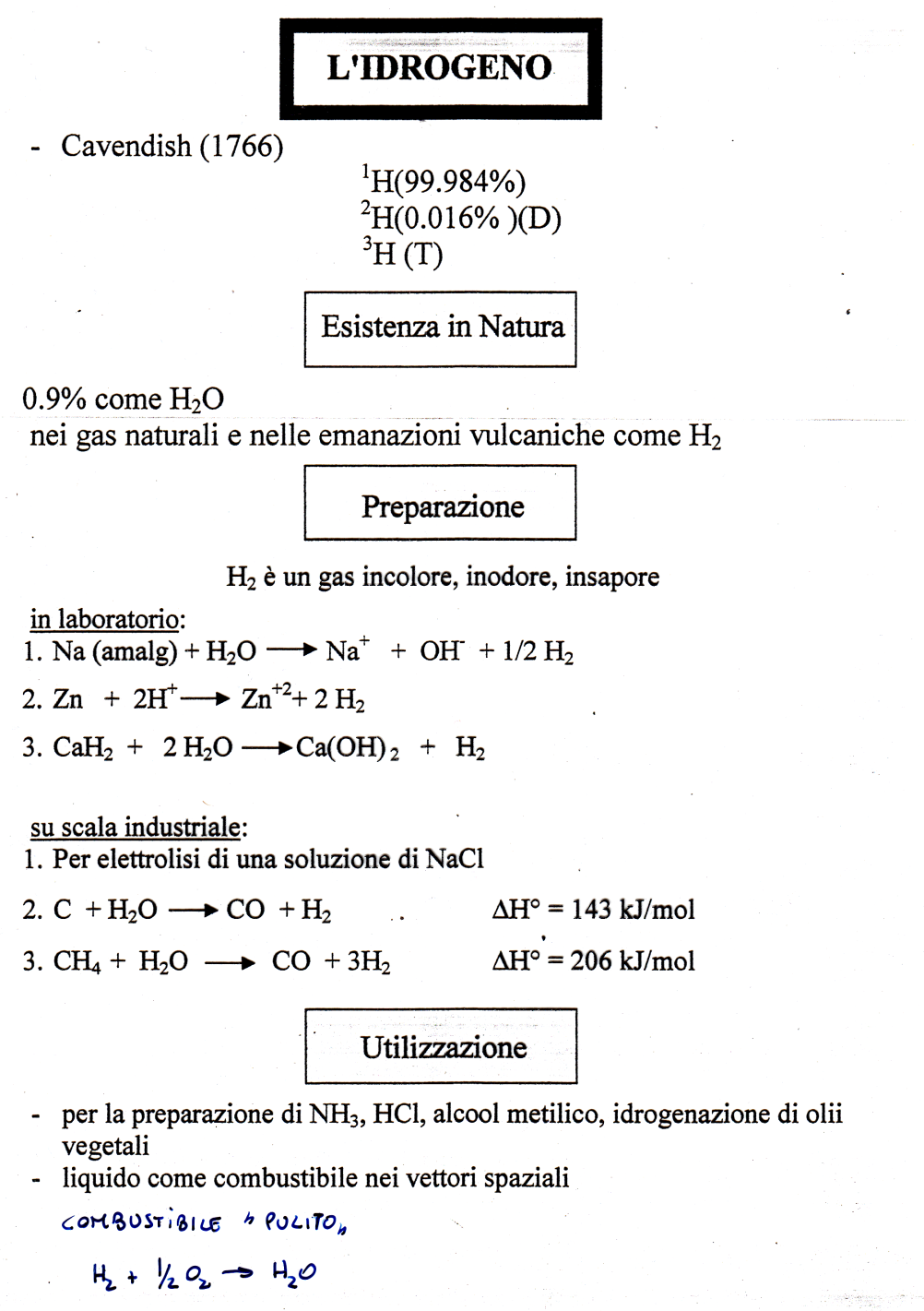 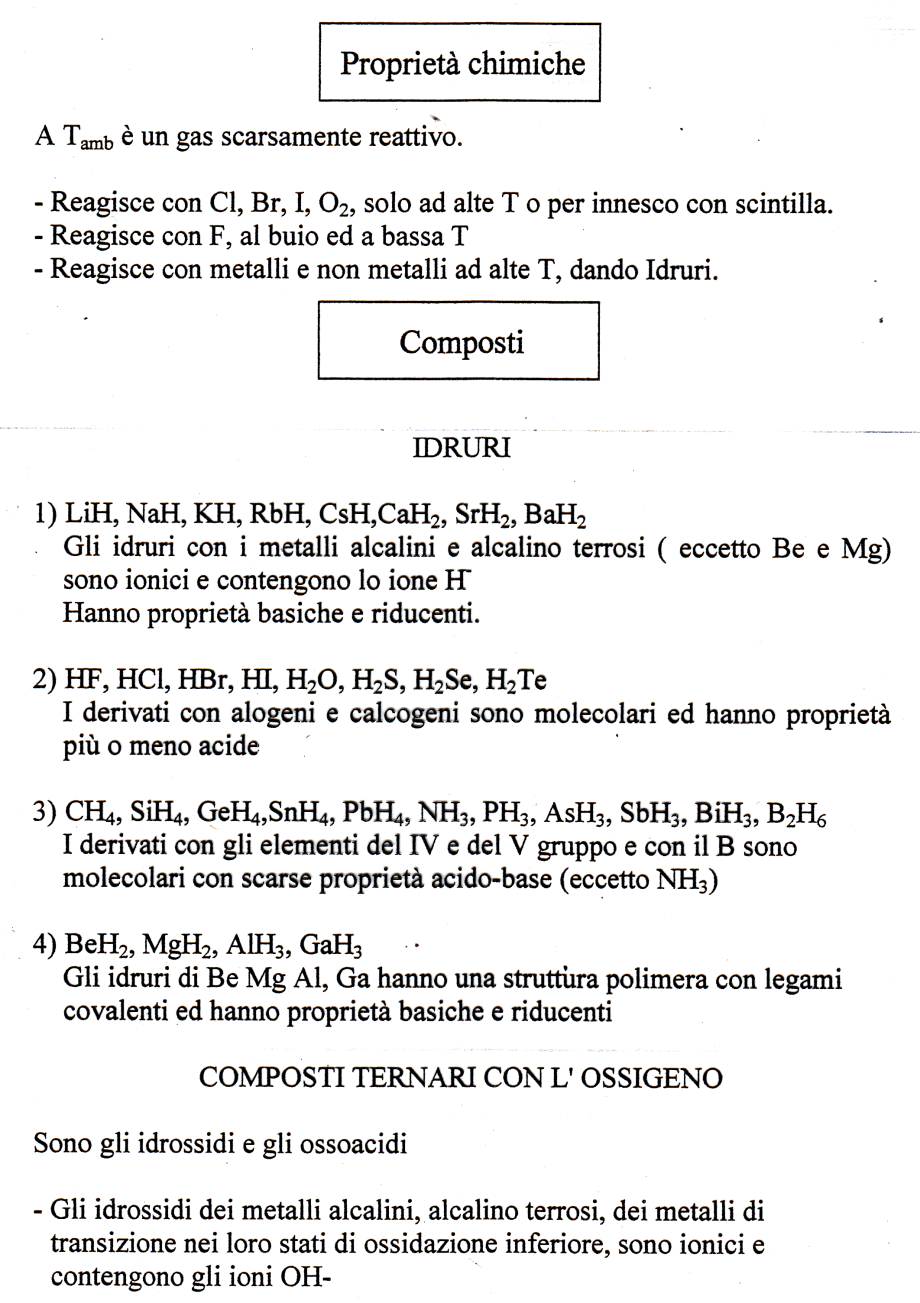 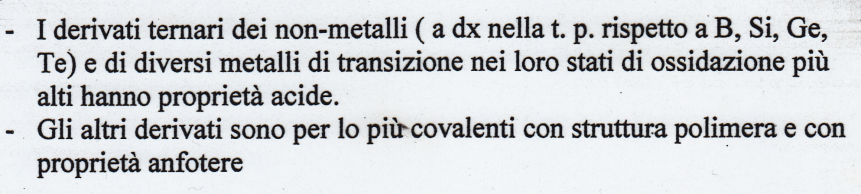 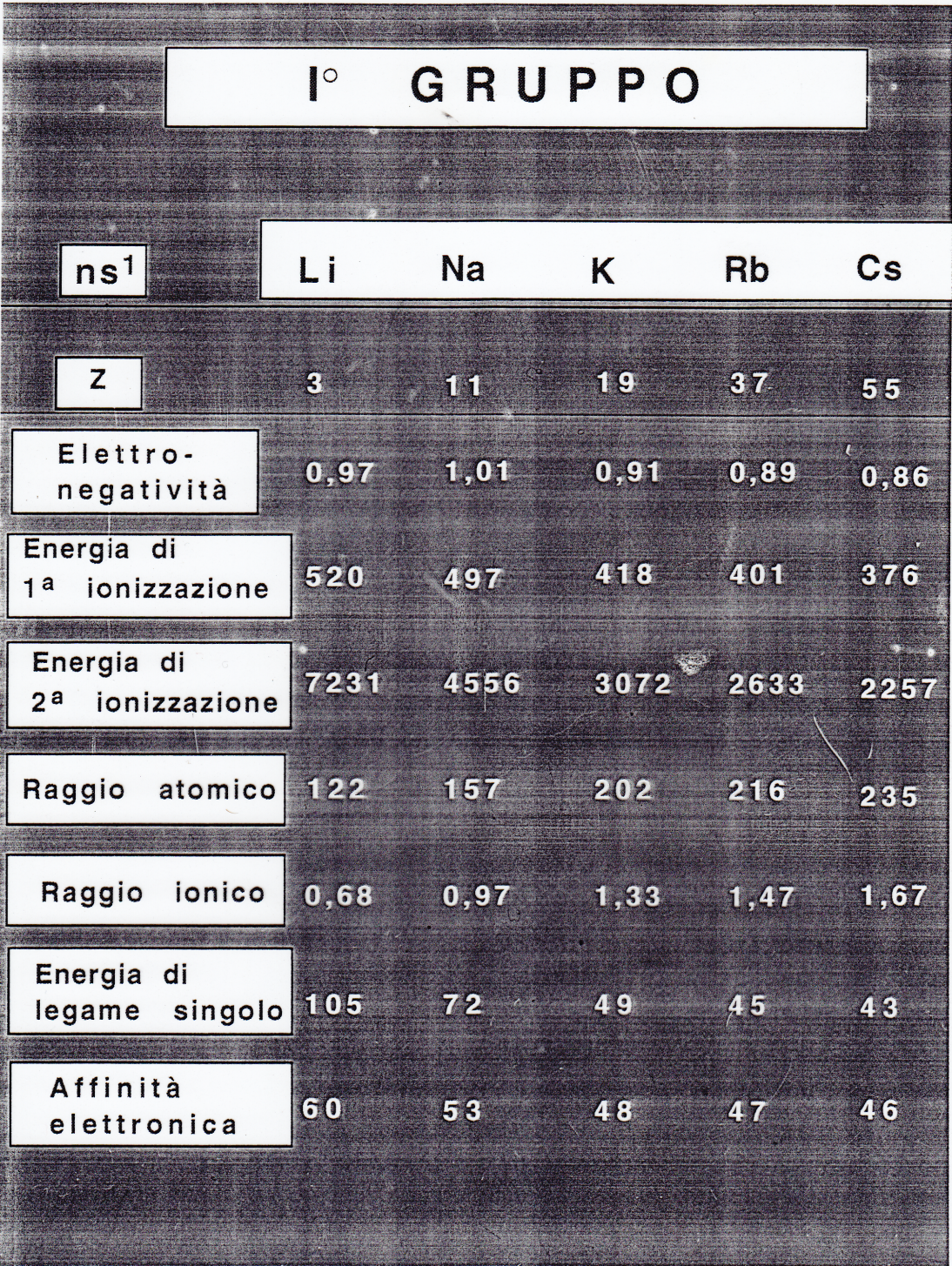 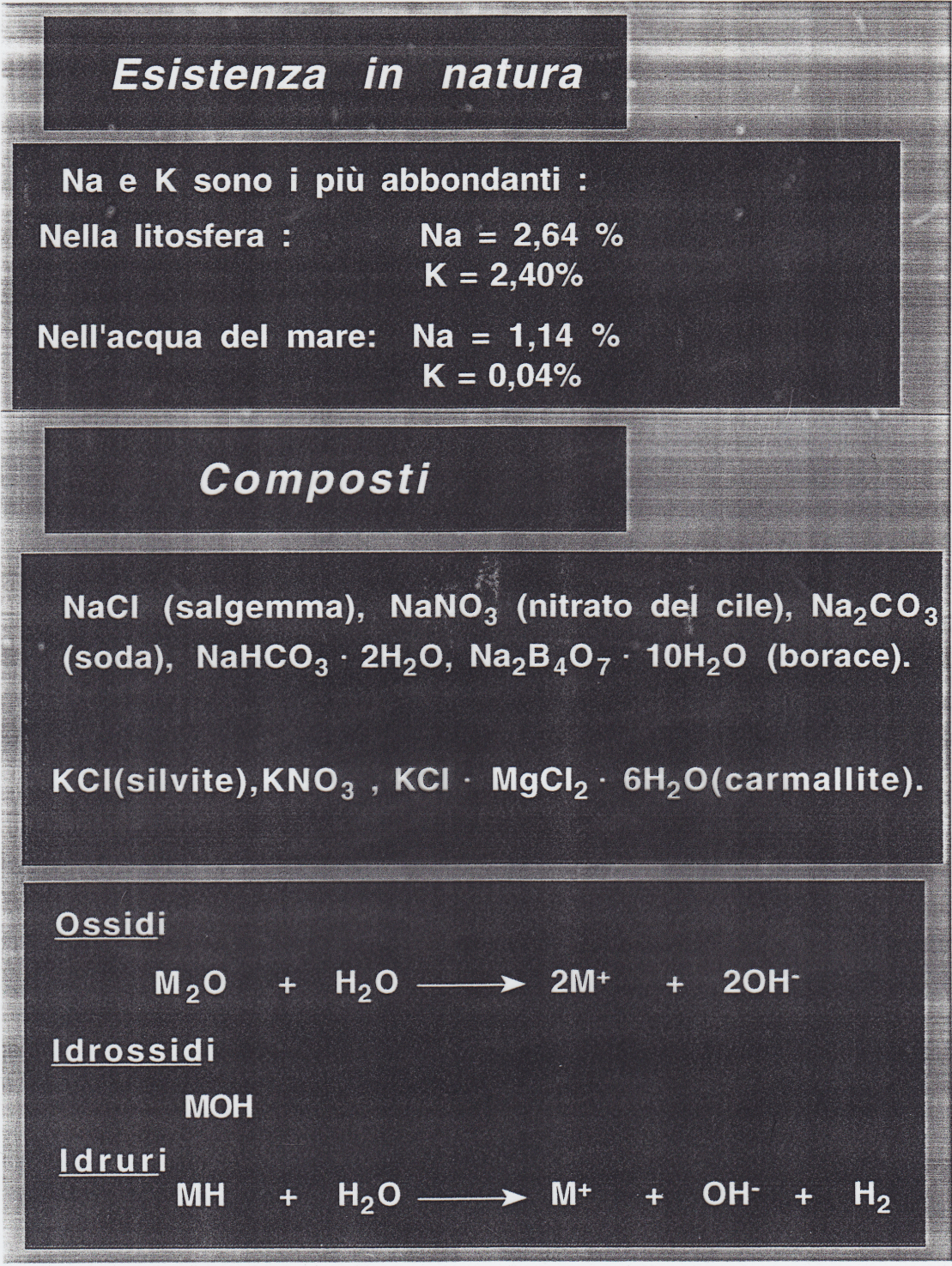 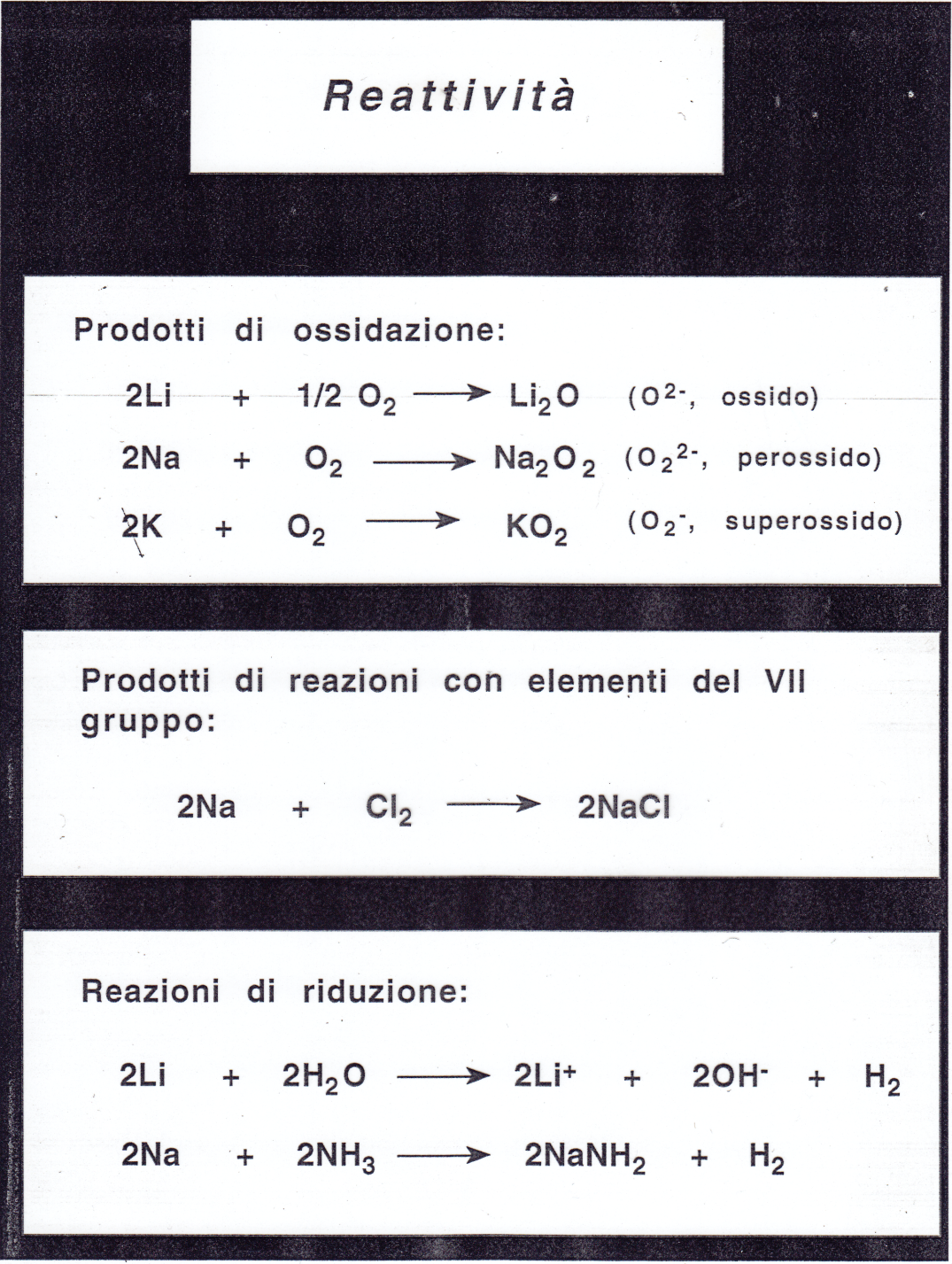 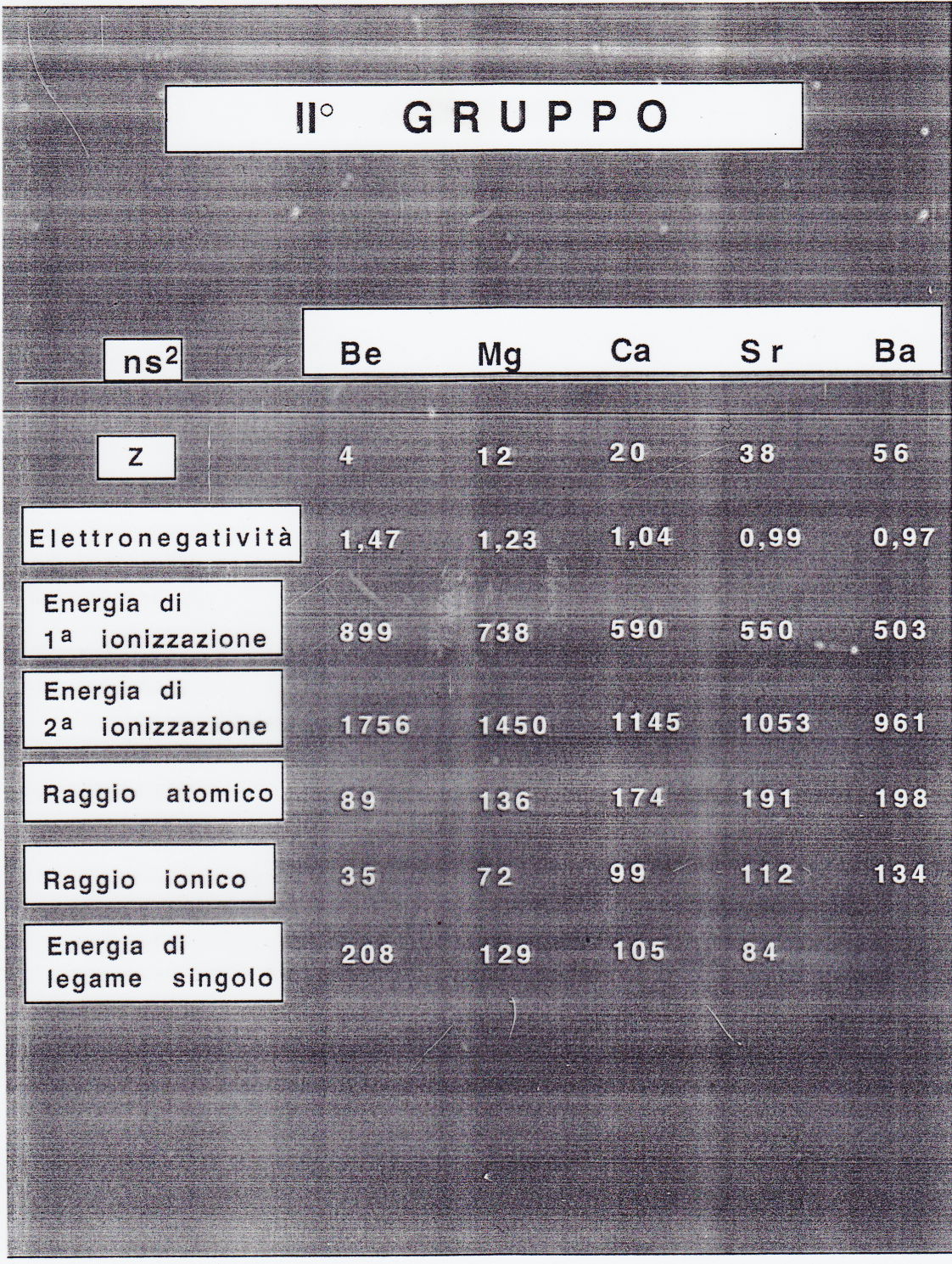 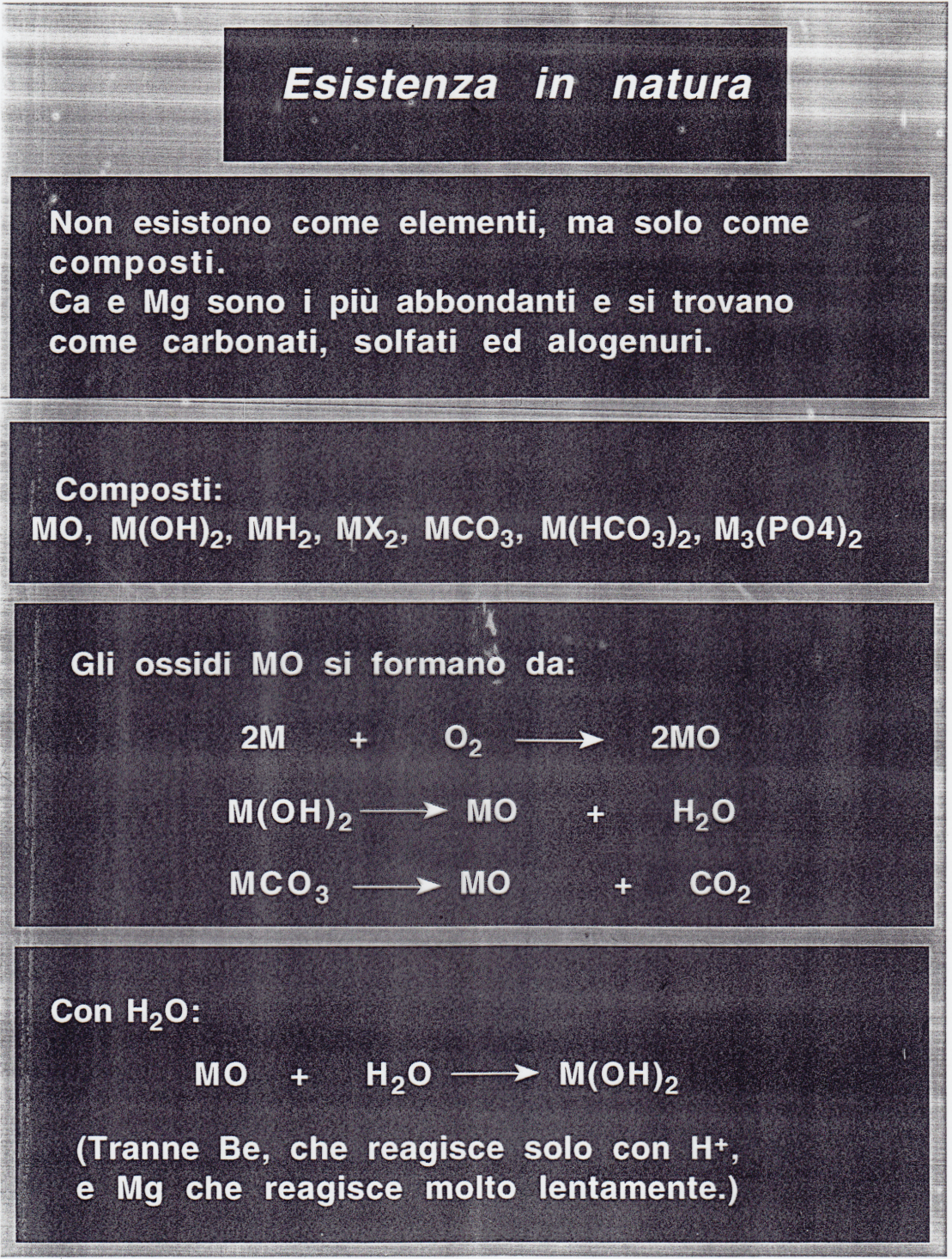 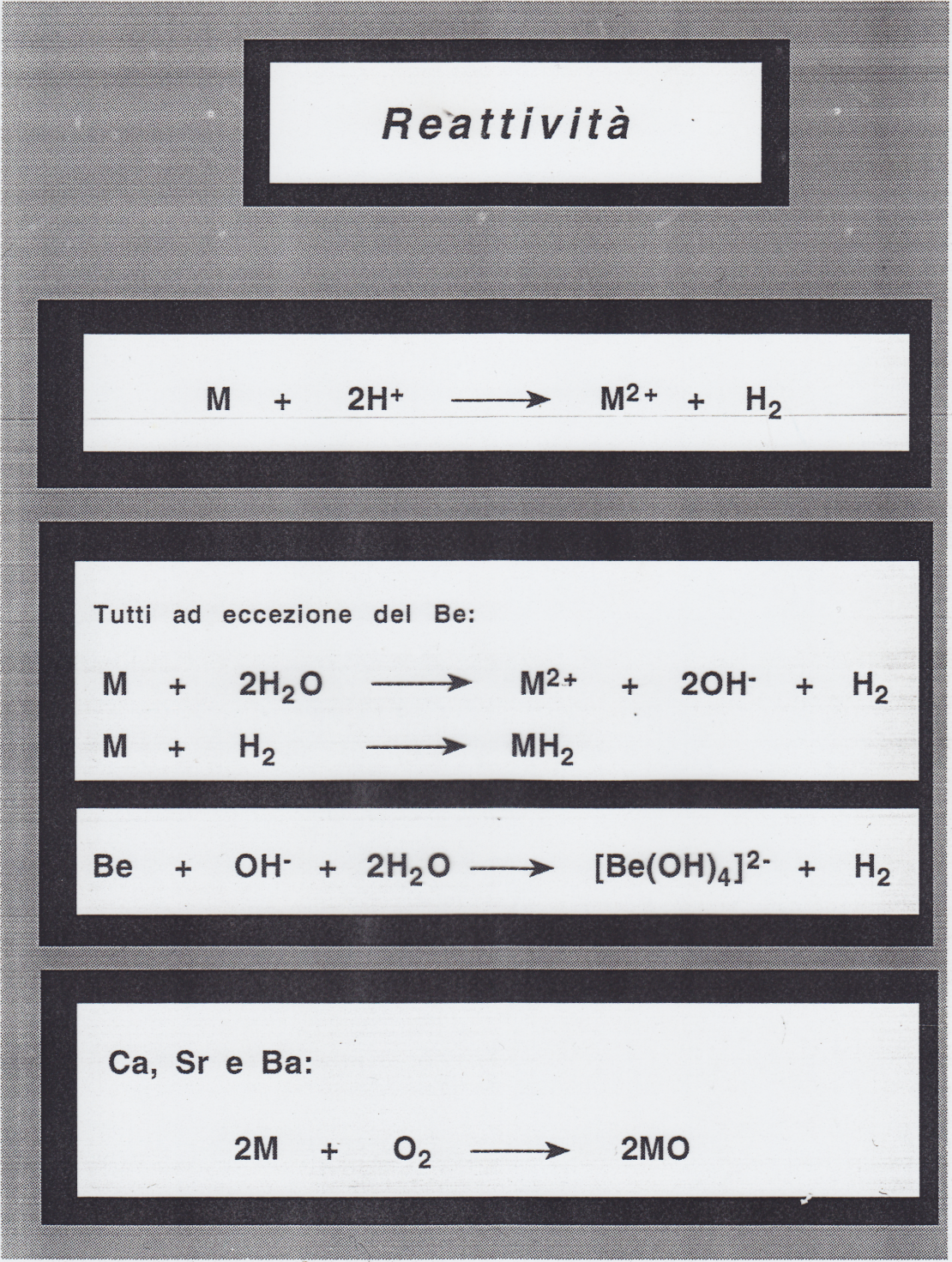 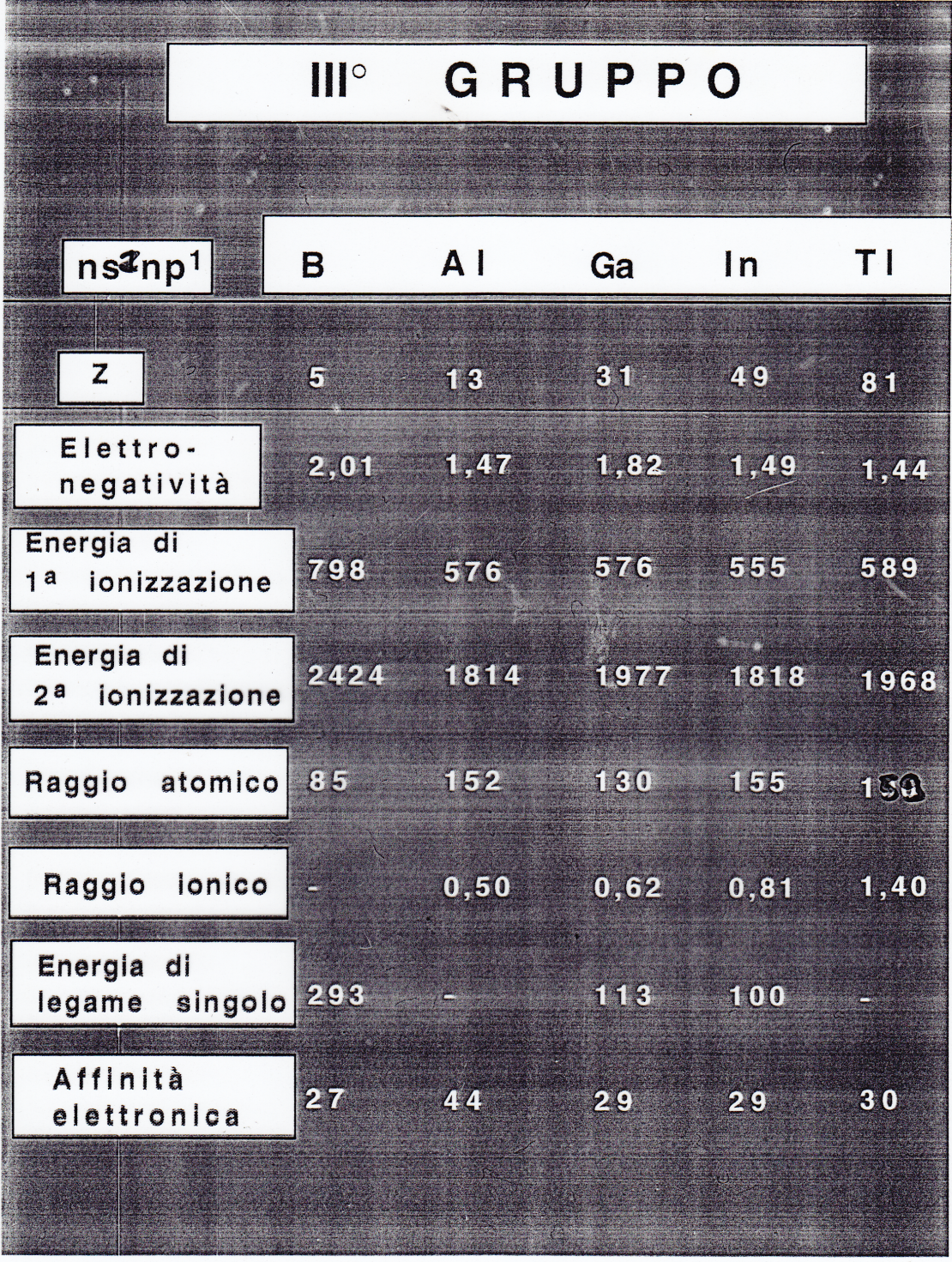 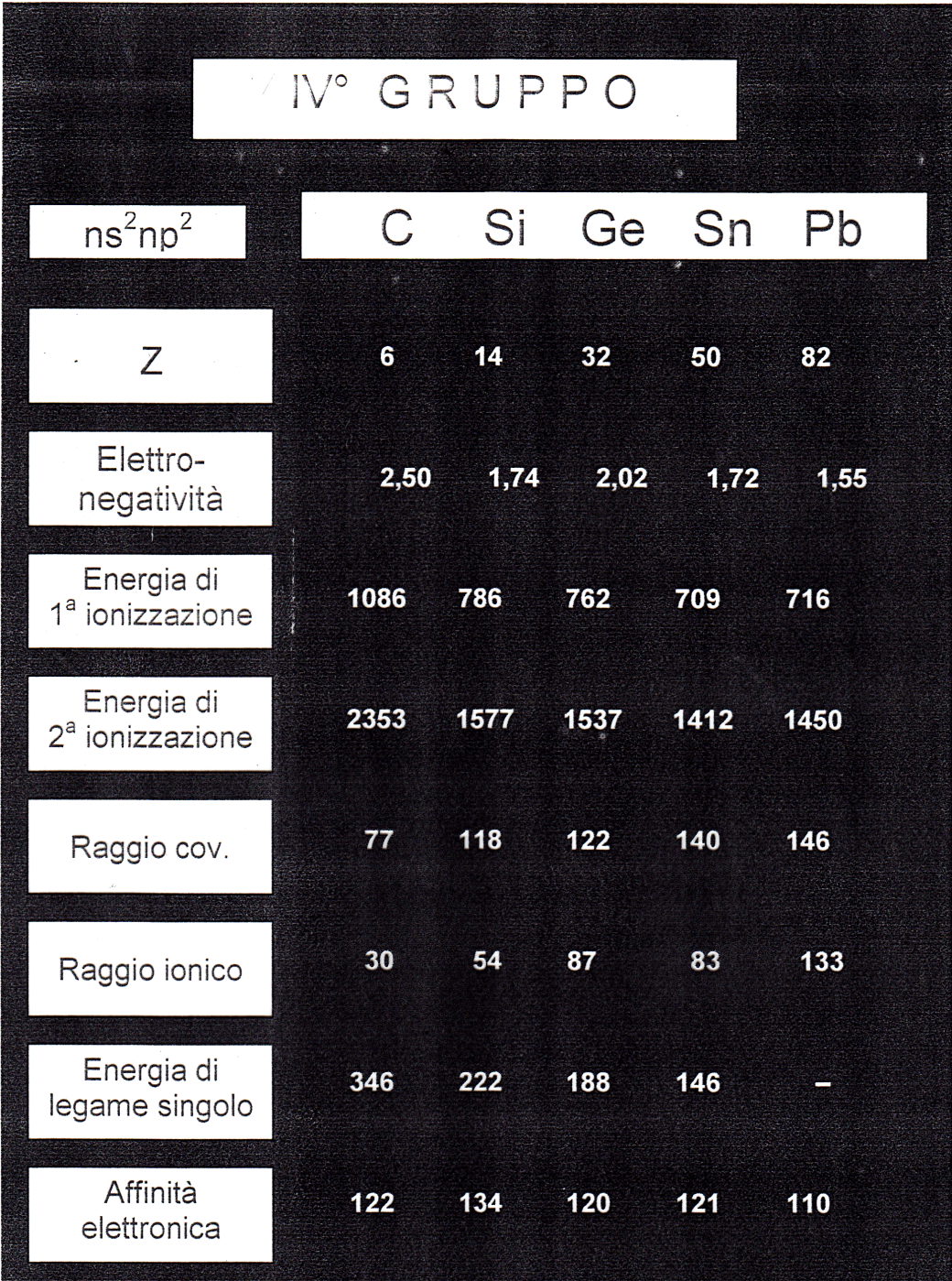 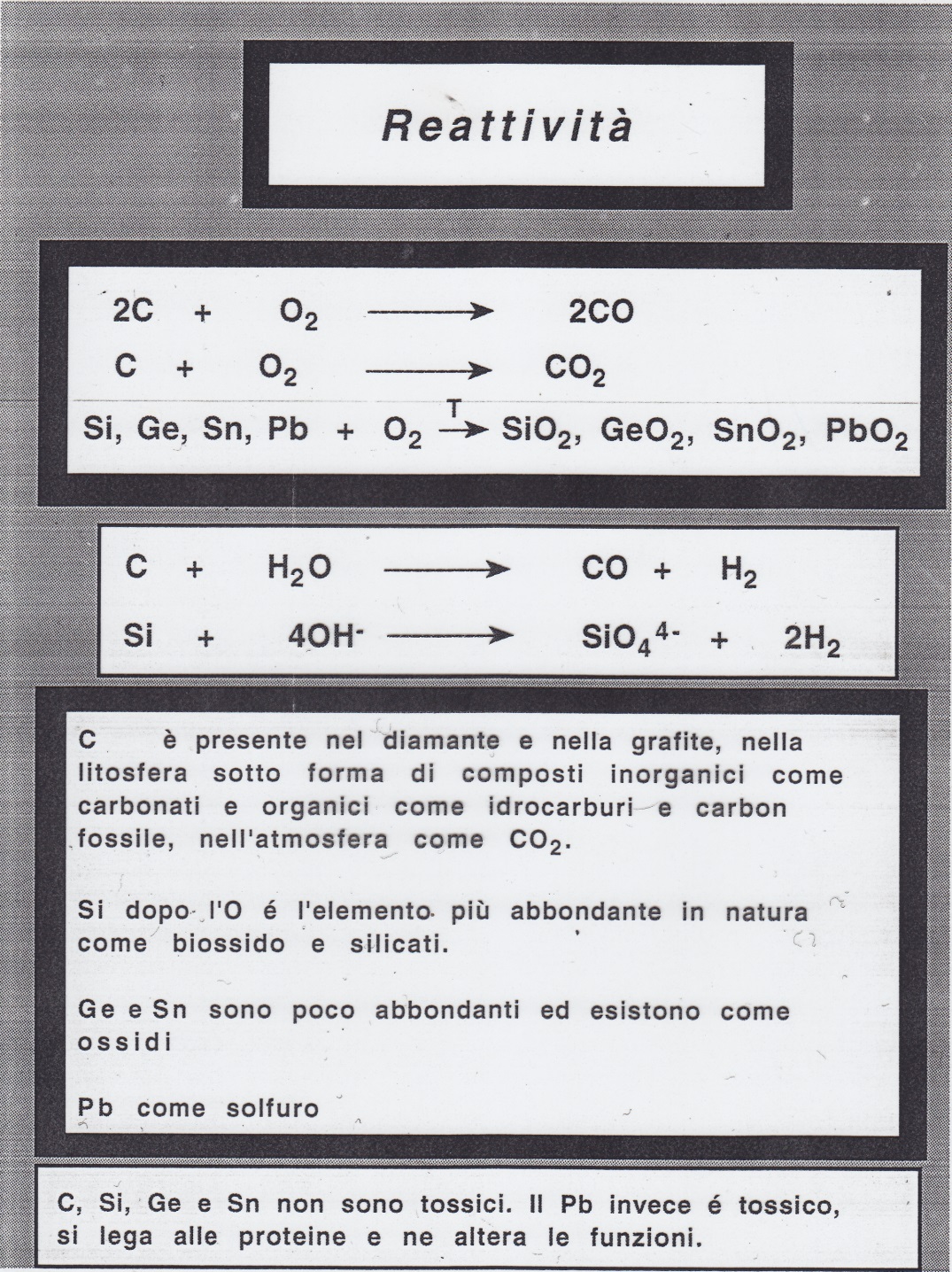 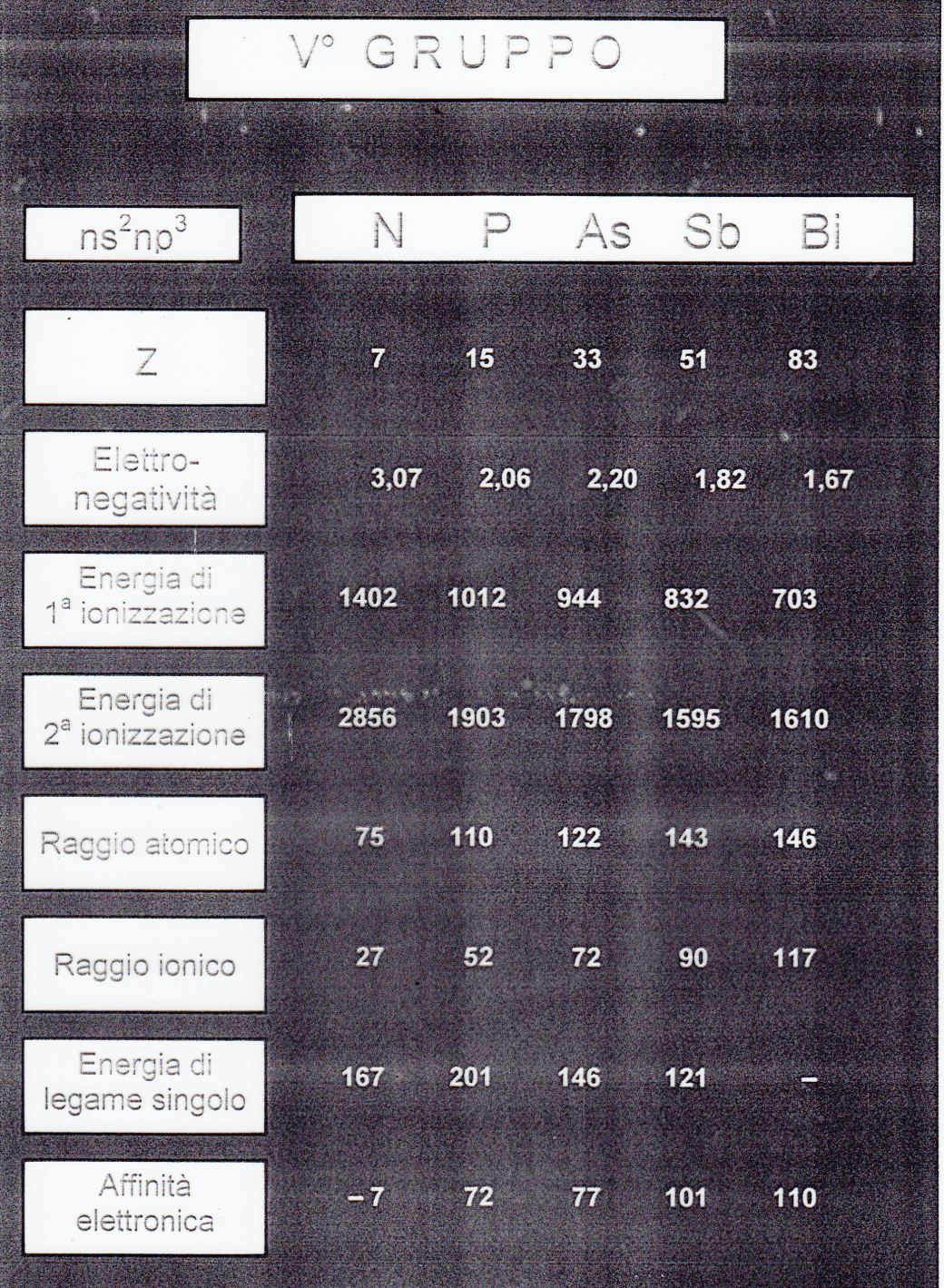 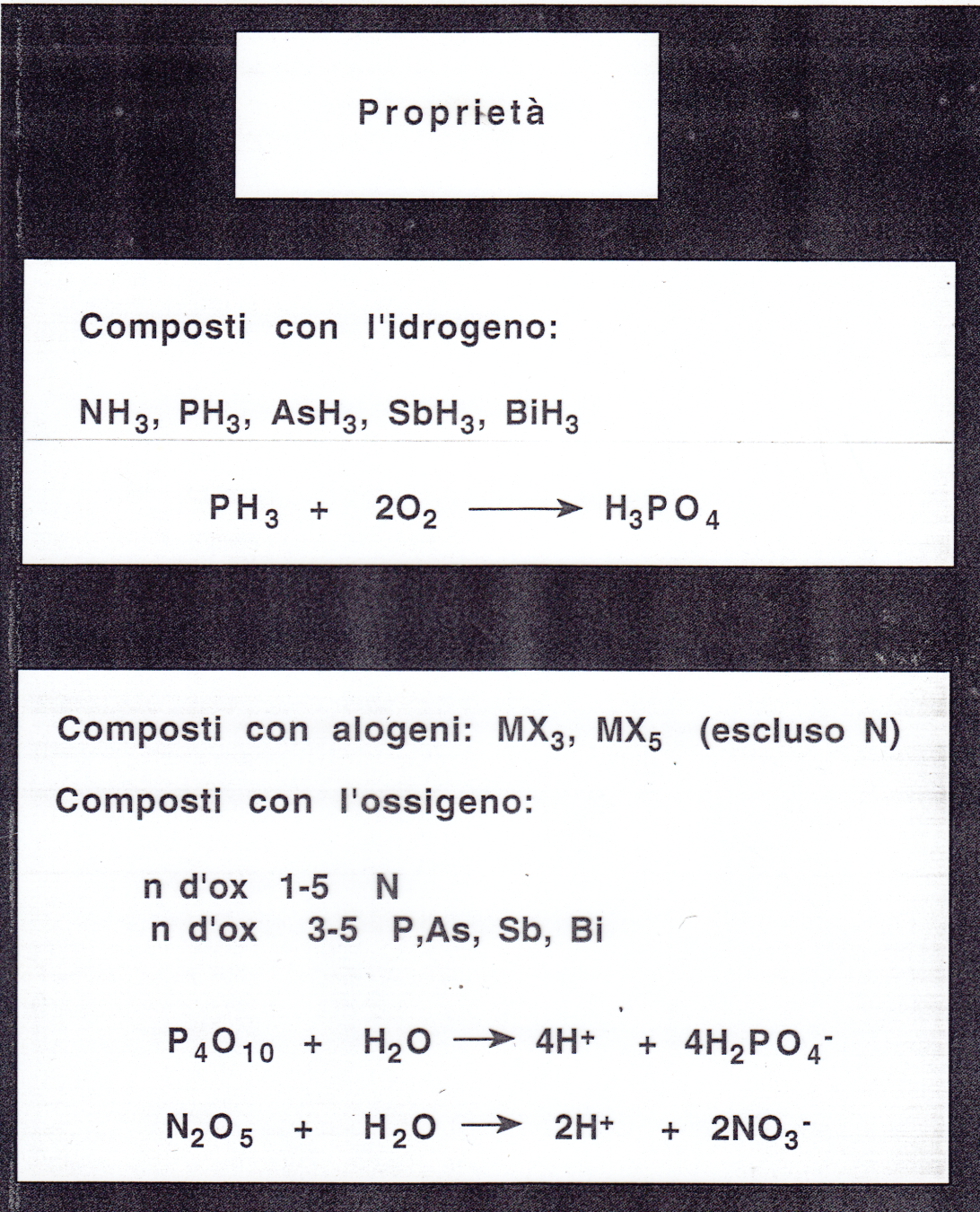 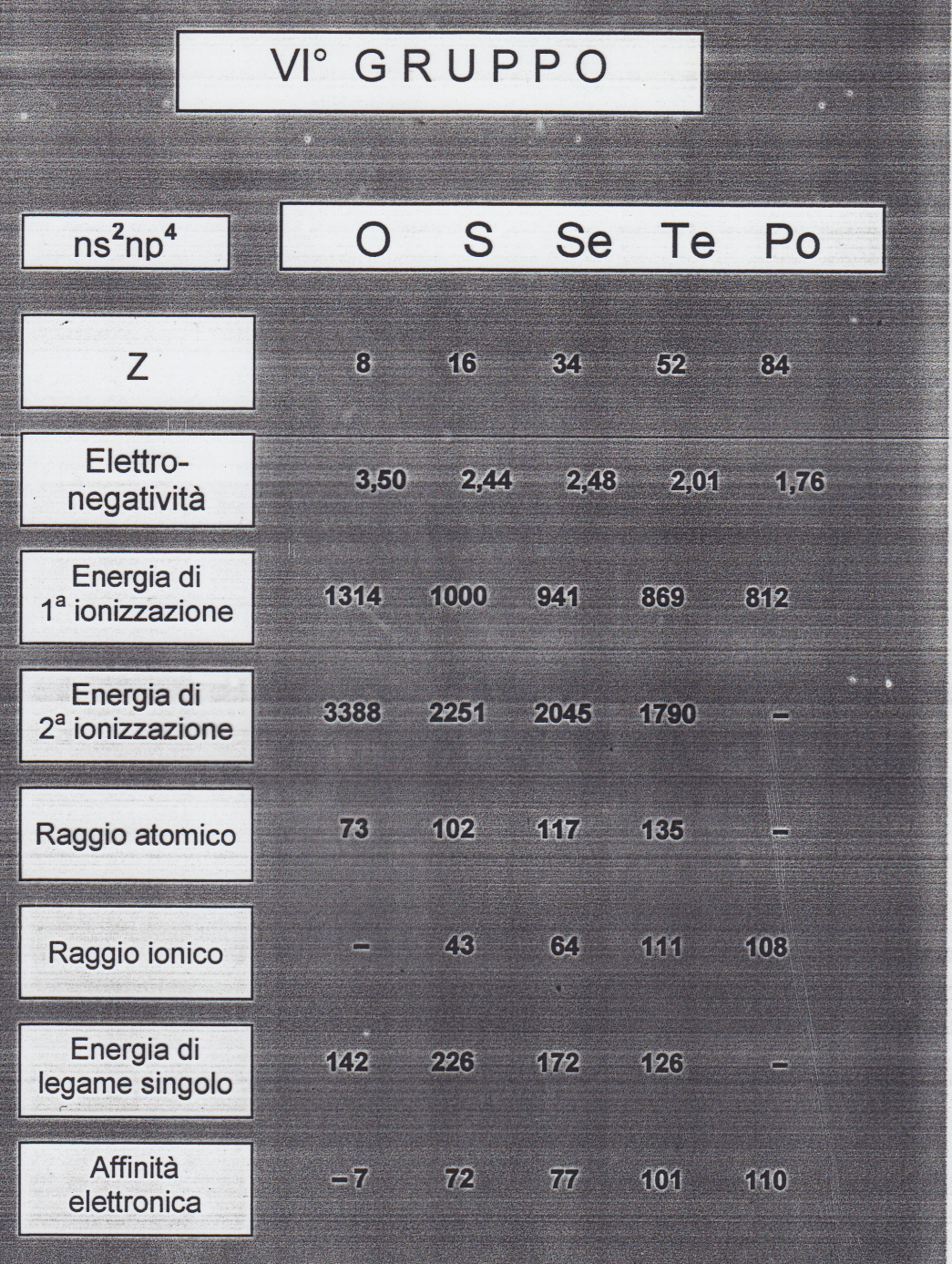 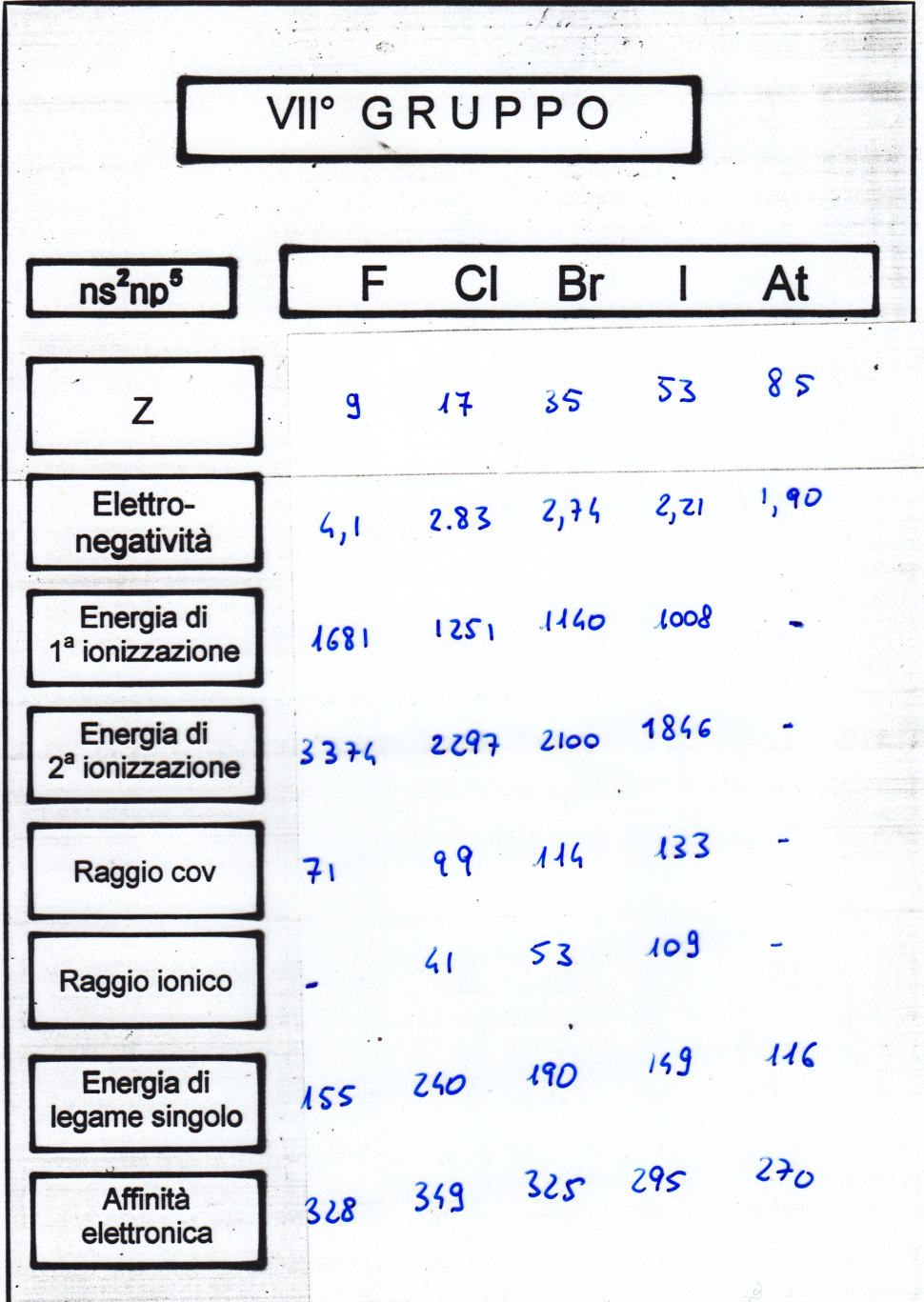 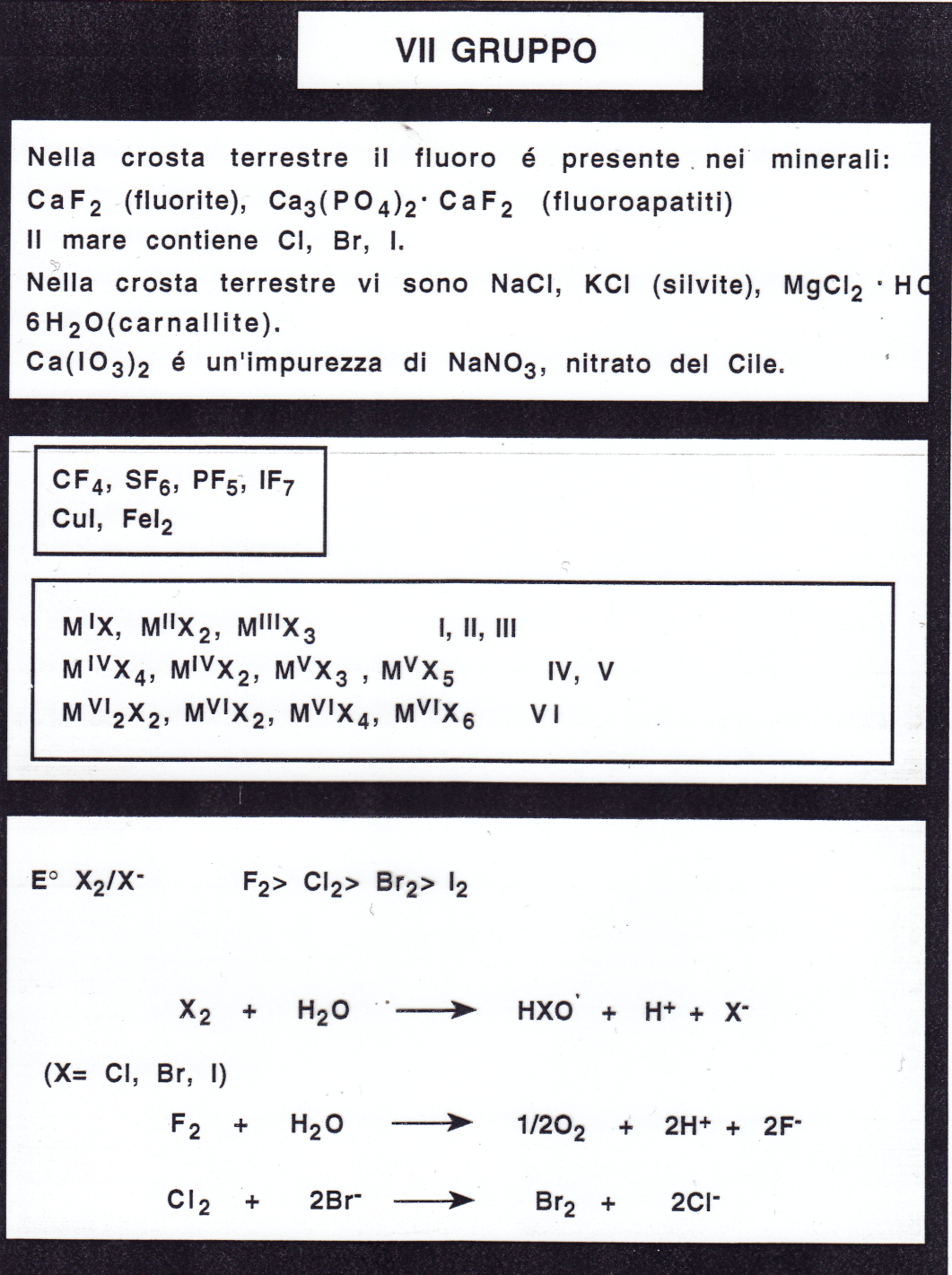 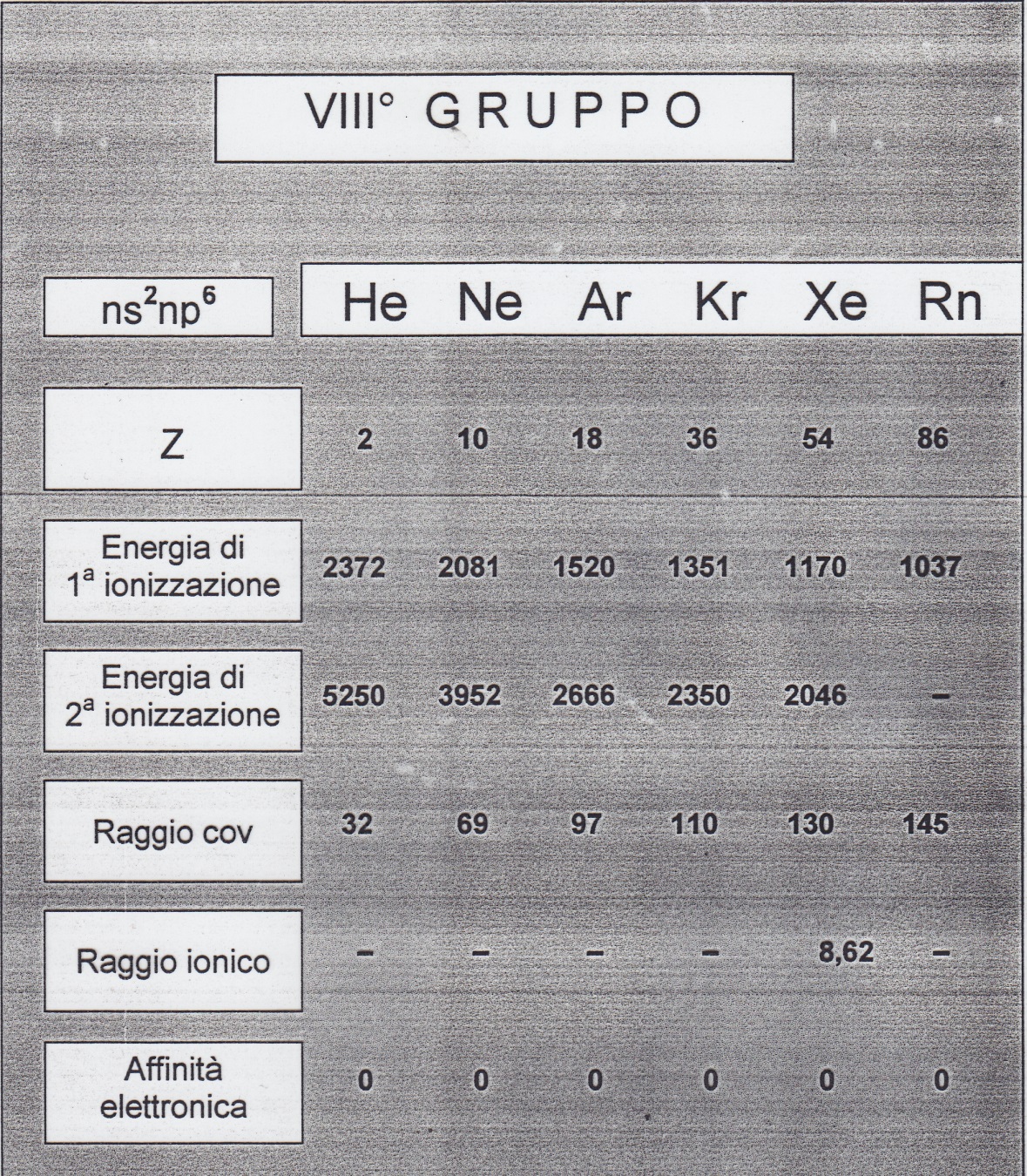 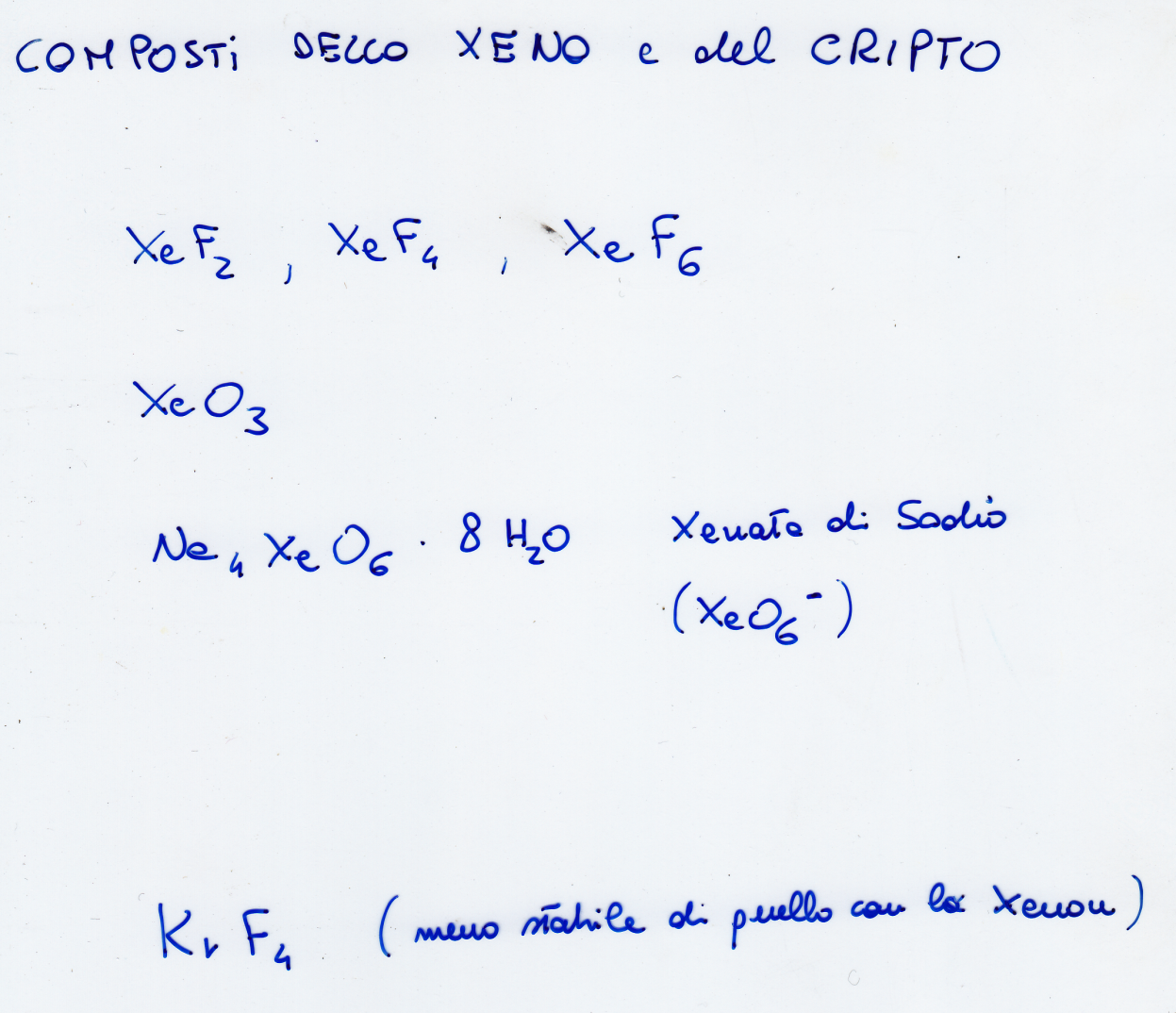 [Speaker Notes: I]